Webinar – Normativa, Debida diligencia y sanciones aplicables
Expositores
SECTOR: ZONAS FRANCAS

Setiembre/2021
Dres. Francisco Muñoz y Richard López
Cr.
LicSe
Observatorio de Análisis Estratégico  - SENACLAFT
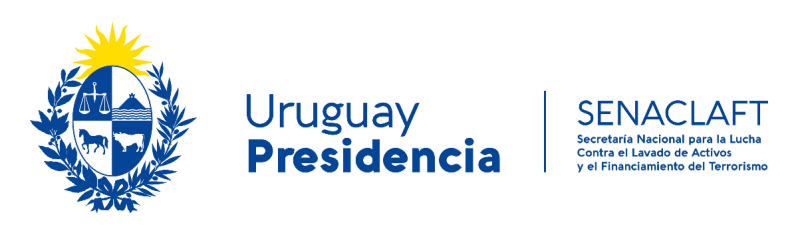 Webinar – Normativa, Debida diligencia y sanciones aplicables
Temas a tratar:
1. Marco Normativo a aplicarse.
2. Actividades reguladas
3. Cumplimiento de obligaciones generales.
4. Realización de una evaluación de riesgos por parte de los SO.
5. DD a realizar por parte de los SO.
6. Procedimiento administrativo sancionatorio. 
7. Sanciones ante incumplimientos constatados.
Expositores
Cr.
Lic. Andrés Niemann
Observatorio de Análisis Estratégico  - SENACLAFT
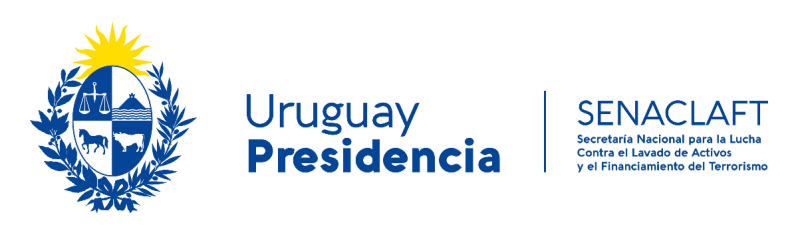 Webinar – Normativa, Debida diligencia y sanciones aplicables
1. Marco Normativo a aplicarse
Ley Integral contra el Lavado de Activos Nº 19.574, de 20 de Diciembre de 2017.
Ley contra el Financiamiento del Terrorismo Nº 19.749, de 15 de mayo de 2019.
Ley Nº 19.889, de 9 de julio de 2020, artículo 225, de 9 de julio de 2020.
Decreto Nº 379/018, de 12 de noviembre de 2018, con especial énfasis en lo dispuesto en el Capítulo VIII del referido Decreto.
Decreto Nº 136/019, de 16 de mayo de 2019.
Expositores
Cr.
Lic. Andrés Niemann
Observatorio de Análisis Estratégico  - SENACLAFT
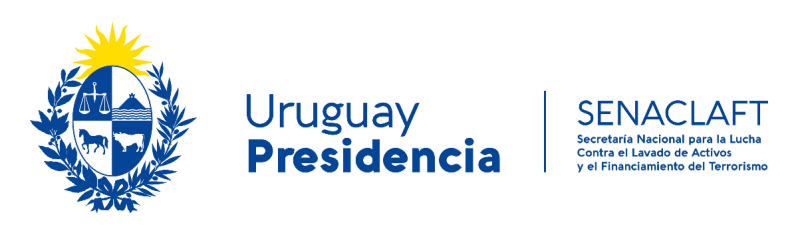 Webinar – Normativa, Debida diligencia y sanciones aplicables
2. Actividades reguladas
Son SO: los explotadores y usuarios directos e indirectos de zonas francas, con respecto a los usos y actividades que determine la reglamentación (artículo 13, literal G de la Ley Nº 19.574.
Y la reglamentación establece que son SO: los explotadores y usuarios directos e indirectos de zonas francas con respecto a los usos y actividades definidos en el artículo 2º de la Ley Nº 15.921, de 17 de diciembre de 1987, en la redacción dada por el artículo 65 de la Ley Nº 17.292, de 25 de enero de 2001 y el artículo 4º de la Ley Nº 19.566, de 8 de diciembre de 2017, con excepción de los servicios financieros controlados por el B.C.U. (artículo 69 del Decreto Nº 379/018).
Expositores
Cr.
Lic. Andrés Niemann
Observatorio de Análisis Estratégico  - SENACLAFT
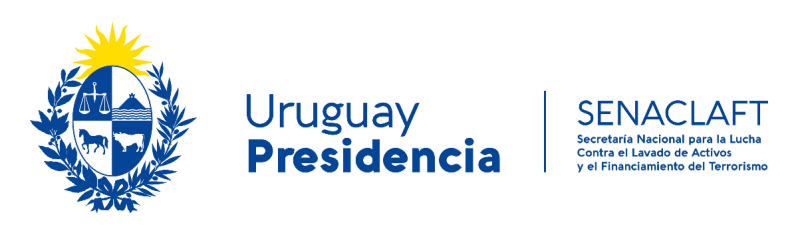 Webinar – Normativa, Debida diligencia y sanciones aplicables
3. Cumplimiento de obligaciones generales
Implementar políticas y procedimientos de DD para todos sus clientes, que les permitan obtener una adecuada identificación y conocimiento de los mismos (art. 14 de la Ley Nº 19.574).
Designar al Oficial de Cumplimiento (artículo 16 del Decreto Nº 379/018).
Capacitar al personal en PLAFTPADM (artículo 18 del Decreto Nº 379/018).
Conservación de los registros y la documentación respaldante de todas las operaciones realizadas con sus clientes o para sus clientes por un plazo mínimo de 5 años después de terminada la relación comercial o de concretada la operación ocasional (artículos 21 de la Ley Nº 19.574 y 15 del Decreto Nº 379/018).
Expositores
Cr.
Lic. Andrés Niemann
Observatorio de Análisis Estratégico  - SENACLAFT
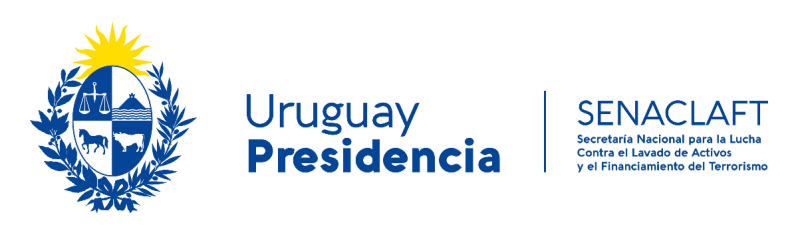 Webinar – Normativa, Debida diligencia y sanciones aplicables
4. Realización de una evaluación de riesgos por parte del SO
Los SO deberán realizar una evaluación de riesgo de LAFTPADM, tomando medidas apropiadas para identificar y evaluar los mismos y teniendo en cuenta el riesgo cliente, geográfico y operacional (artículo 4º, 5º, 10º y 71 del Decreto Nº 379/018). 
Matriz de riesgo.
Expositores
Cr.
Lic. Andrés Niemann
Observatorio de Análisis Estratégico  - SENACLAFT
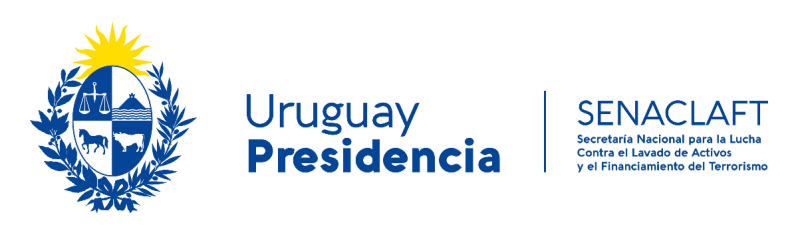 Webinar – Normativa, Debida diligencia y sanciones aplicables
Presunción simple de DDS prevista por el inciso 2º art. 17 de la Ley Nº 19.574, en virtud del agregado del art. 225 de la Ley Nº 19.889. 
Si la operación o actividad se realice utilizando medios de pago electrónicos, tales como transferencias bancarias u otros instrumentos de pago mencionados en la norma, no exime a los SO no financieros, de la aplicación de los procedimientos de DD, pero considerando el menor riesgo de LAFT que esos casos suponen, y tratándose de clientes que provengan de países que cumplen con los estándares  internacionales en materia de PLAFT, se podrá realizar una DDS, salvo las excepciones que la norma menciona, en las cuales se deberán aplicar las medidas de DDI.
Expositores
Cr.
Lic. Andrés Niemann
Observatorio de Análisis Estratégico  - SENACLAFT
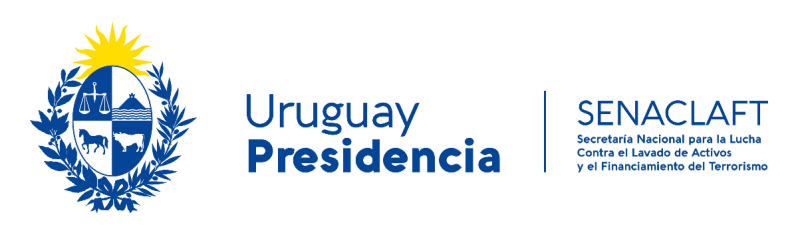 Webinar – Normativa, Debida diligencia y sanciones aplicables
Importancia del artículo 13 del Decreto Nº 379/018, en virtud de que prevee situaciones, por las cuales los SO deberán realizar una debida diligencia intensificada.
A) Relaciones comerciales y operaciones con clientes no residentes que provengan de países que no son miembros del GAFI o de alguno de los grupos regionales de similar naturaleza.
B) Relaciones comerciales y operaciones con clientes no residentes que provengan de países sujetos a sanciones o contramedidas financieras emitidas por organismos como el Consejo de Seguridad de Naciones Unidas.
C) Relaciones comerciales y operaciones con PF o PJ residentes, domiciliadas, constituidas o ubicadas en países, jurisdicciones o regímenes especiales de BONT, de acuerdo con la lista que emite la DGI.
Expositores
Cr.
Lic. Andrés Niemann
Observatorio de Análisis Estratégico  - SENACLAFT
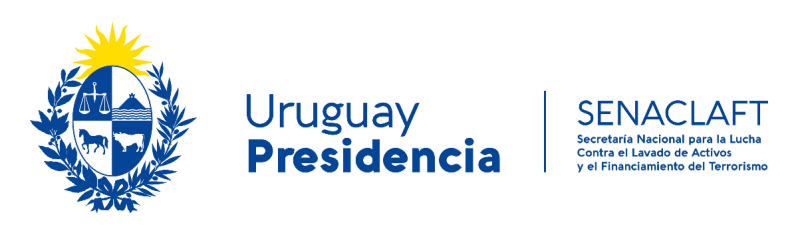 Webinar – Normativa, Debida diligencia y sanciones aplicables
D) Operaciones que no impliquen la presencia física de las partes o de quienes los representan.
E) Utilización de tecnologías nuevas o en desarrollo que favorezcan el anonimato de las transacciones.
F) PEP, su cónyuge, concubino y sus parientes por consanguineidad o afinidad hasta el segundo grado, así como los asociados cercanos a ellas cuando estos sean de público conocimiento y quienes realicen operaciones en su nombre.
G) Negocios en que se utilizan cuantías elevadas de efectivo.
Expositores
Cr.
Lic. Andrés Niemann
Observatorio de Análisis Estratégico  - SENACLAFT
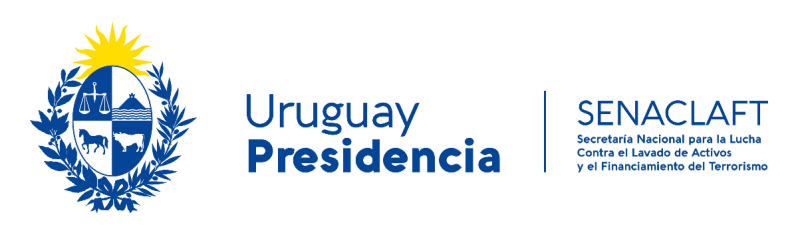 Webinar – Normativa, Debida diligencia y sanciones aplicables
H) PJ con acciones al portador, en el caso que existan dificultades para identificar el BF a través de información incluida en un Registro Oficial.
I) Los fideicomisos cuya estructura aparente ser inusual o excesivamente compleja, para determinar su estructura de control y sus BF.
J) Relaciones comerciales que se realizan en circunstancias inusuales conforme a los usos y costumbres de la respectiva actividad.
K) Otras situaciones que conforme al análisis de riesgo elaborado por el SO, resulten ser de mayor riesgo y por tanto requieran la aplicación de medidas de DDI.
Expositores
Cr.
Lic. Andrés Niemann
Observatorio de Análisis Estratégico  - SENACLAFT
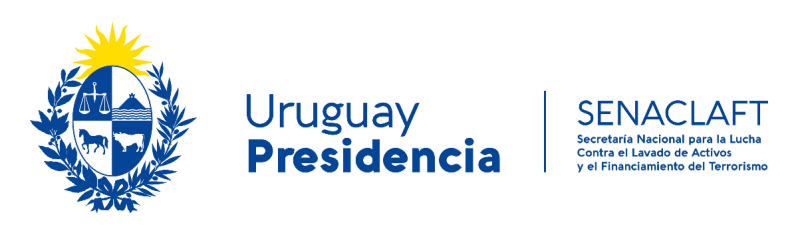 Webinar – Normativa, Debida diligencia y sanciones aplicables
5. DD a realizar por el SO
Los SO que realicen cualquiera de las actividades previstas en los capítulos III (casinos), IV (sector inmobiliario), V (abogados, escribanos, contadores y otras personas físicas o jurídicas que realicen determinadas actividades), VI (rematadores), VII (comerciantes de antigüedades, obras de arte, y metales y piedras preciosas) y IX (proveedores de servicios) del Decreto Nº 379/018, deberán aplicar únicamente los procedimientos de debida dilgencia previstos en los capítulos antes referidos, según corresponda, y sólo respecto a las actividades previstas en dichos capítulos (artículo 70 del Decreto Nº 379/018).
Expositores
Cr.
Lic. Andrés Niemann
Observatorio de Análisis Estratégico  - SENACLAFT
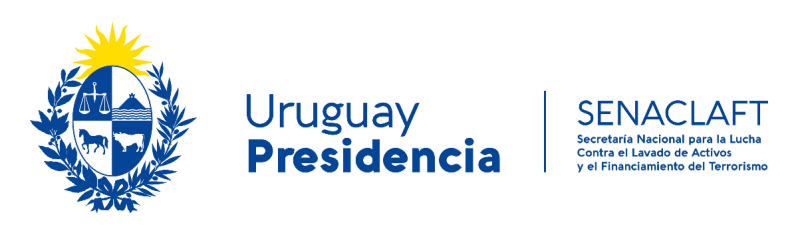 Webinar – Normativa, Debida diligencia y sanciones aplicables
DDS (artículo 73 del Decreto Nº 379/018).
PF
Datos identificatorios: Nombre y apellido completo, fecha y lugar de nacimiento, documento de identidad y domicilio.
Determinar si el cliente actúa a nombre propio o de un tercero, y en este último caso, verificar la representación e identificar y verificar la identidad de ese tercero.
Identificar al BF de la operación y tomar medidas razonables para verificar su identidad (artículo 11 literal C del Decreto Nº 379/018), tales como la obtención de una declaración por escrito del BF de la PJ o de su representante legal o voluntario.
Expositores
Cr.
Lic. Andrés Niemann
Observatorio de Análisis Estratégico  - SENACLAFT
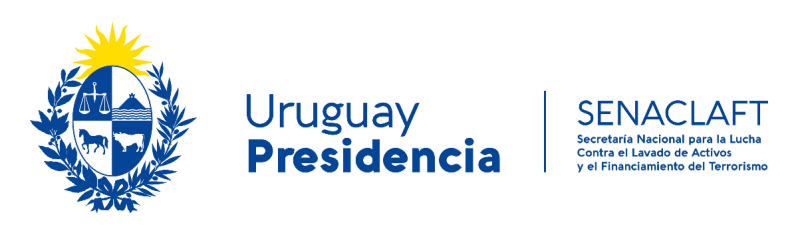 Webinar – Normativa, Debida diligencia y sanciones aplicables
Verificar las listas confeccionadas en función de las Resoluciones del Consejo de Seguridad de Naciones Unidas, que se emitan sobre la materia, puestas a disposición en la página web de la Senaclaft, conservando la documentación respaldante.
PJ
Verificar su constitución y representación, identificar y verificar la identidad del representante, conocer su objeto social, giro habitual de negocios y estructura de propiedad y control.
Expositores
Cr.
Lic. Andrés Niemann
Observatorio de Análisis Estratégico  - SENACLAFT
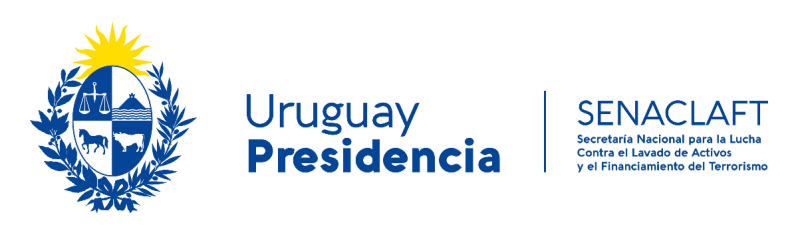 Webinar – Normativa, Debida diligencia y sanciones aplicables
DDN (artículo 72 del Decreto Nº 379/018).
PF
Datos identificatorios: Nombre y apellido completo, fecha y lugar de nacimiento, documento de identidad, domicilio, profesión, oficio o actividad principal.
PJ
Denominación, fecha y lugar de constitución, domicilio, actividad principal, nombres, apellidos y documentos de identidad de los socios o accionistas que posean como mínimo el 15% del capital integrado o su equivalente, o de los derechos de voto, o que por otros medios ejerzan el control final sobre una entidad, datos identificatorios de los directores, número de R.U.T. o su equivalente.
Expositores
Cr.
Lic. Andrés Niemann
Observatorio de Análisis Estratégico  - SENACLAFT
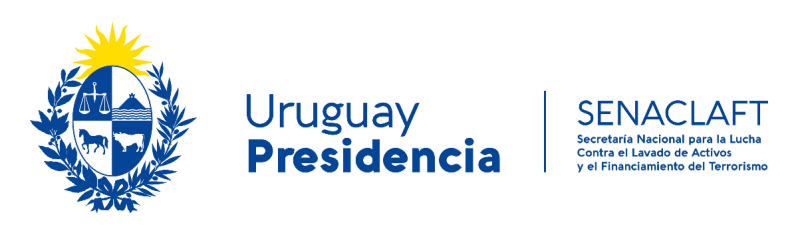 Webinar – Normativa, Debida diligencia y sanciones aplicables
Identificación de representante, PF o PJ.
Los mismos recaudos para fideicomisos, fundaciones y asociaciones civiles.
Para el caso que no se tenga que realizar DDI: carta del administrador del Fideicomiso, o patrimonio de afectación independiente, declarando que realizó satisfactoriamente los procedimientos de DD, debiendo establecerse especialmente el origen de los fondos aportados, así como el BF.
Expositores
Cr.
Lic. Andrés Niemann
Observatorio de Análisis Estratégico  - SENACLAFT
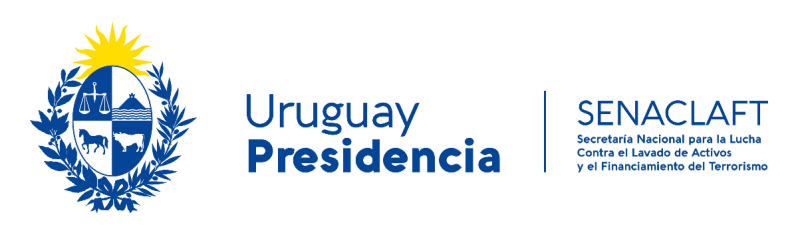 Webinar – Normativa, Debida diligencia y sanciones aplicables
En el caso de sociedades constituidas en el extranjero, que no hayan constituido representación en Uruguay y que además no desarrollen su objeto en forma habitual en el territorio de la República, se deberá requerir certificado de vigencia de la sociedad cuya fecha de expedición no podrá ser mayor a 90 días, el que podrá ser emitido por el Registro Público correspondiente o el agente registrado de la sociedad de que se trate o similar, admitiéndose la opinión legal de un estudio jurídico.
En caso de requerirse por parte de la Senaclaft, se deberán legalizar o apostillar y traducir los documentos que en cada caso correspondan.
Expositores
Cr.
Lic. Andrés Niemann
Observatorio de Análisis Estratégico  - SENACLAFT
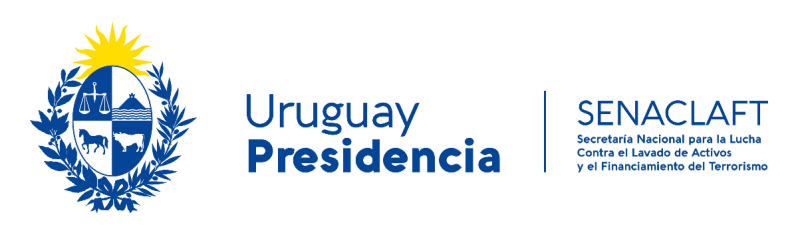 Webinar – Normativa, Debida diligencia y sanciones aplicables
Tanto para PF como para PJ:
Determinar si el cliente actúa a nombre propio o de un tercero, y en este último caso, verificar la representación e identificar y verificar la identidad de ese tercero.
Identificar al BF de la operación y tomar medidas razonables para verificar su identidad (artículo 11 literal C del Decreto Nº 379/018), tales como la obtención de una declaración por escrito del BF.
Verificar las listas confeccionadas en función de las Resoluciones del Consejo de Seguridad de Naciones Unidas, que se emitan sobre la materia, puestas a disposición en la página web de la Senaclaft, conservando la documentación respaldante.
Expositores
Cr.
Lic. Andrés Niemann
Observatorio de Análisis Estratégico  - SENACLAFT
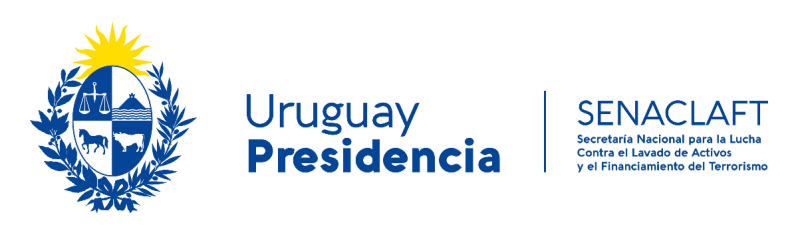 Webinar – Normativa, Debida diligencia y sanciones aplicables
Realizar una búsqueda de antecedentes de las PF o PJ, en fuentes públicas o privadas, para determinar su posible vinculación con actividades ilícitas o su pertenencia a otras categorías de riesgo, tales como las PEP, conservando la documentación respaldante.
Solicitar el volumen de ingresos o explicación razonable y/o justificación sobre el origen de los fondos manejados en la transacción o información circunstanciada del mismo.
Obtener información sobre el propósito y la naturaleza de la relación comercial o la transacción a realizar.
Tomar medidas razonables tales como la obtención de una declaración por escrito para determinar si el cliente o BF es un PEP.
Expositores
Cr.
Lic. Andrés Niemann
Observatorio de Análisis Estratégico  - SENACLAFT
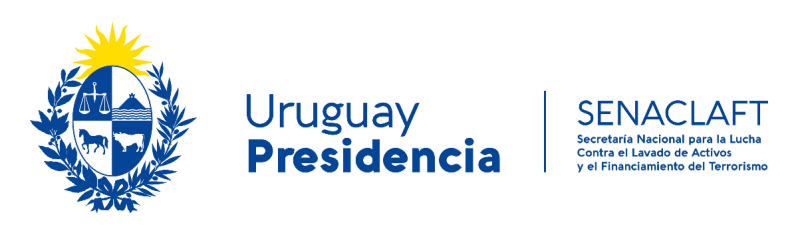 Webinar – Normativa, Debida diligencia y sanciones aplicables
DDI (artículo 74 del Decreto Nº 379/018). Además de la información y documentación de la DDN:
Estado civil de todas las PF identificadas. Si la persona es casada o se encuentra en unión concubinaria, nombre y apellido completo y documento de identidad del cónyuge o cuncubino/a.
Obtener una declaración de regularidad fiscal. El SO deberá obtener además una declaración jurada del cliente o su representante, manifestando que está en cumplimiento con sus obligaciones tributarias o que su actividad está exonerada de tributos.
Expositores
Cr.
Lic. Andrés Niemann
Observatorio de Análisis Estratégico  - SENACLAFT
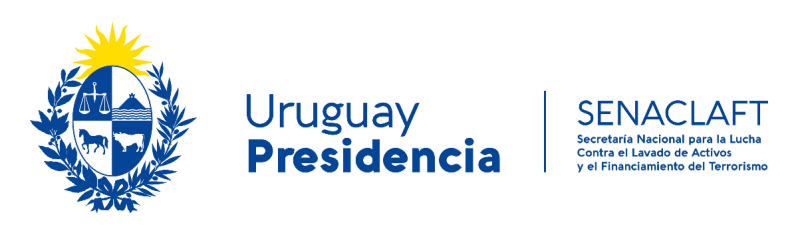 Webinar – Normativa, Debida diligencia y sanciones aplicables
Lo anterior se podrá acreditar mediante:
La presentación de copias de las declaraciones juradas presentadas ante la administración tributaria.
Con una constancia emitida por esta, que establezca que el cliente se encuentra al día con sus obligaciones tributarias. 
Si lo anterior no fuera posible, se admitirá una carta emitida por los profesionales que lo asesoran en materia tributaria.
Tratándose de entidades obligadas a registrarse por la Ley Nº 18.930 y la Ley Nº 19.484, se deberá solicitar copia certificada de la declaración jurada presentada en el registro del Banco Central del Uruguay.
Expositores
Cr.
Lic. Andrés Niemann
Observatorio de Análisis Estratégico  - SENACLAFT
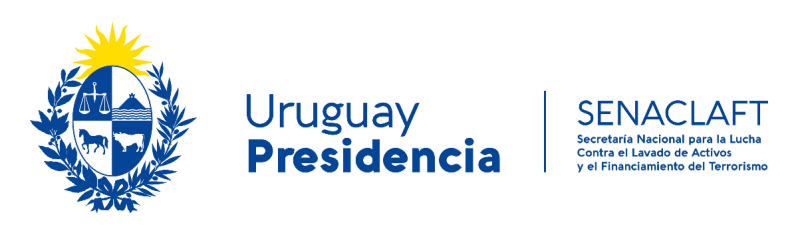 Webinar – Normativa, Debida diligencia y sanciones aplicables
DD respecto de clientes usuarios de ZF (artículo 75 del Decreto Nº 379/018).
Los explotadores de ZF y los usuarios directos e indirectos, podrán acreditar la misma en relación al conocimiento del cliente, con la exhibición de la documentación de PF o PJ y el Plan de Negocios que fuera presentado ante el Área Zonas Francas de la Dirección General de Comercio del M.E.F. para la aprobación del contrato de usuario, sin perjuicio de la verificación de las listas señaladas en el numeral 3º, del literal C) del artículo 72 del presente decreto y la búsqueda de antecedentes de acuerdo a lo establecido en el numeral 4º, literal C) del mencionado artículo, que se deberán realizar en todos los casos.
Expositores
Cr.
Lic. Andrés Niemann
Observatorio de Análisis Estratégico  - SENACLAFT
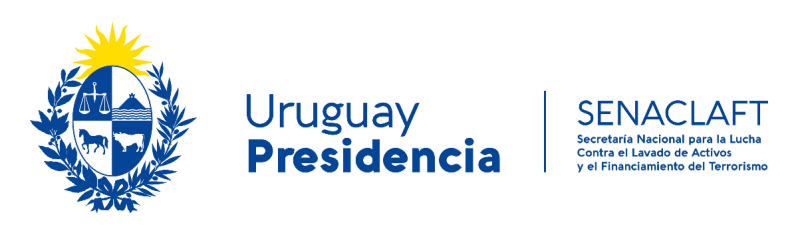 Webinar – Normativa, Debida diligencia y sanciones aplicables
DD respecto de clientes no usuarios de ZF (artículo 76 del Decreto Nº 379/018).
Para el caso de clientes que no operan en el régimen de ZF y respecto de los que el usuario se relaciona mediante la venta de bienes o la prestación de servicios, la debida diligencia a efectuar sobre los mismos, será documentada en forma circunstanciada por el usuario.
Expositores
Cr.
Lic. Andrés Niemann
Observatorio de Análisis Estratégico  - SENACLAFT
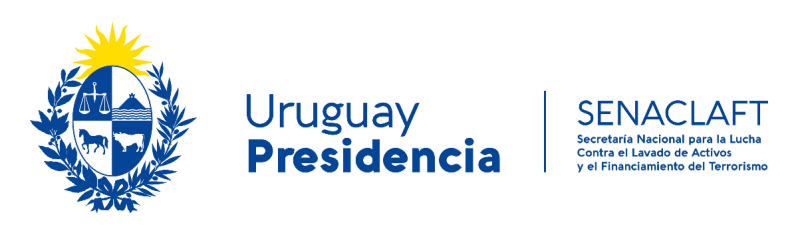 Webinar – Normativa, Debida diligencia y sanciones aplicables
En el informe circunstanciado se deberá indicar:
la razonabilidad encoómica de la transacción que se realiza y 
si se trata de un cliente habitual u ocasional, 
así como el riesgo de LAFTPADM que representan. 
En caso de clientes habituales se deberá verificar las listas señaladas en el numeral 3º, literal C) del artículo 72 del presente Decreto y realizar la búsqueda de antecedentes de acuerdo a lo establecido en el nuemral 4º, literal C del mencionado artículo.
Se consideran clientes habituales cuando adquieran en forma períodica bienes y servicios de los usuarios de zonas francas.
Expositores
Cr.
Lic. Andrés Niemann
Observatorio de Análisis Estratégico  - SENACLAFT
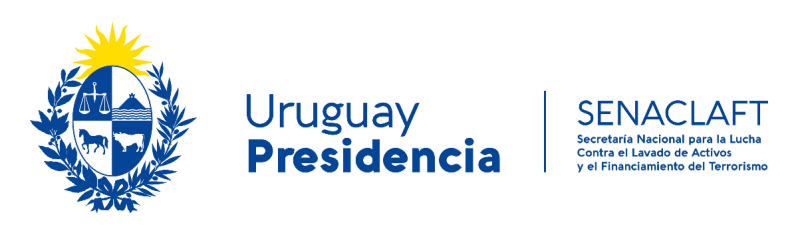 Webinar – Normativa, Debida diligencia y sanciones aplicables
6. Procedimiento administrativo sancionatorio. Esquema (Decreto Nº 500/991)
Fiscalización in situ o extra situ. Solicitud de la debida diligencia realizada.
Informe de Fiscalización y posterior informe de Asesoría Jurídica.
En caso de haberse detectado incumplimientos, resolución dando vista al interesado con plazo de 10 días habiles.
Notificación de la vista otorgada.
Posibilidad de presentación de descargos, proponer prueba y diligenciamiento de la misma, de haberse así solicitado.
Nuevo informe de fiscalización y posterior informe de Asesoría Jurìdica.
Resolución del Jerarca de la Senaclaft.
Notificación de la resolución definitiva.
Expositores
Cr.
Lic. Andrés Niemann
Observatorio de Análisis Estratégico  - SENACLAFT
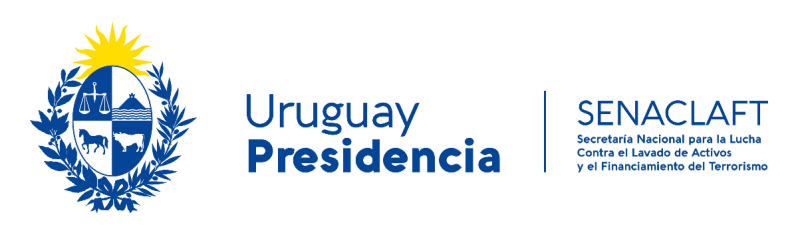 Webinar – Normativa, Debida diligencia y sanciones aplicables
7. Sanciones (artículo 13, inciso 5º de la Ley Nº 19.574, de 12 de noviembre de 2017)
El incumplimiento de las obligaciones previstas para los SO por el presente artículo determinará la aplicación de sanciones por parte de la Senaclaft.
Dichas sanciones se aplicarán apreciando la entidad de la infracción y los antecedentes del infractor y consistirán en apercibimiento, observación, multa o suspensión del SO cuando corresponda, en forma temporaria, o con previa autorización judicial, en forma definitiva.
Las suspensiones temporarias no podrán superar el límite de tres meses.
El monto de las multas se graduará entre un mínimo de 1.000 UI y máximo de 20.000.000 UI según las circunstancias del caso, la conducta y el volumen de negocios habituales del infractor.
Expositores
Cr.
Lic. Andrés Niemann
Observatorio de Análisis Estratégico  - SENACLAFT
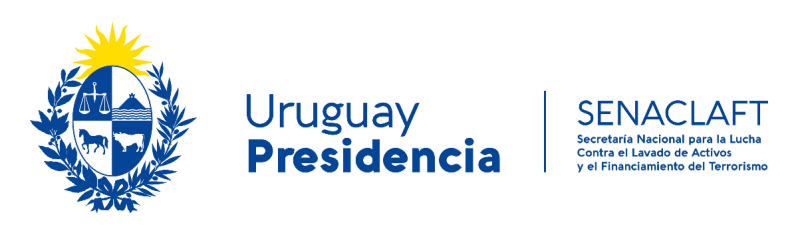 Webinar – Normativa, Debida diligencia y sanciones aplicables
Expositores
Cr.
¡¡¡MUCHAS GRACIAS!!!
Lic. Andrés Niemann
Observatorio de Análisis Estratégico  - SENACLAFT
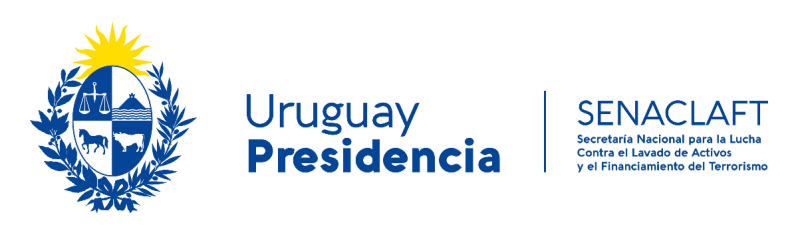